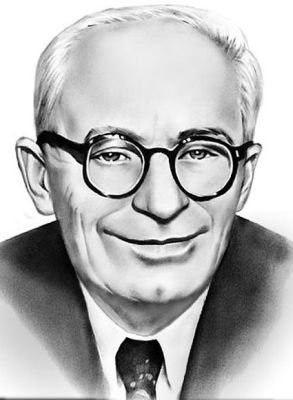 Остап Вишня(Павло Михайлович Губенко)
1889-1956
Він світив, як сонце, до нього люди тяглися, як до сонця. Він умів гриміти, як грім, і того грому боялися усі плазуни й негідникиМ.Рильський
Народився 13 листопада 1889 року на хуторі Чечва поблизу містечка Грунь Зіньківського повіту на Полтавщині(нині Охтирський р-н Сумської області). 

В багатодітній (17 дітей) селянській сім’ї.
Освіта
Двокласна школа у Зінькові

Київська військово-фельдшерська школа

Київський університет
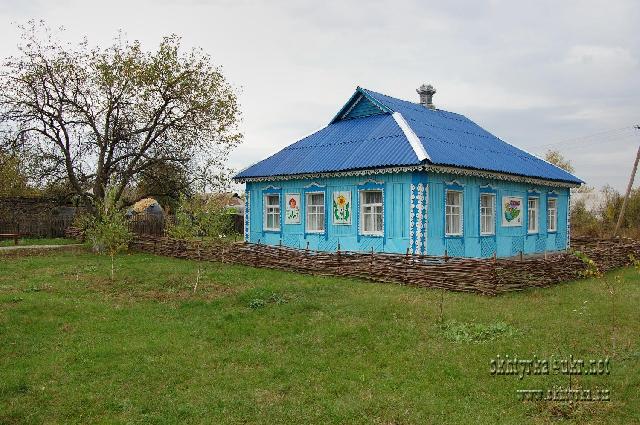 Офіцер медичної служби УНР
З 1918 — мобілізований до Армії УНР у медичній частині. 

Зробив швидку кар'єру — потрапив у полон (1919) до леніністів  у ранзі начальника медично-санітарного управління Міністерства залізниць УНР.
Коли входиш у літературу- чисть черевики!Не забувай, що тут був Пушкін, був Гоголь, був Шевченко!Обітри черевики!Остап Вишня
У літературу увійшов під псевдонімом Павло Грунський
Перший надрукований твір Остапа Вишні — «Демократичні реформи Денікіна (Фейлетон. Матеріалом для конституції бути не може).» 
Брав участь у діяльності літературних об'єднань «Плуг» і «Гарт»
Започаткував новий жанр – «усмішка»
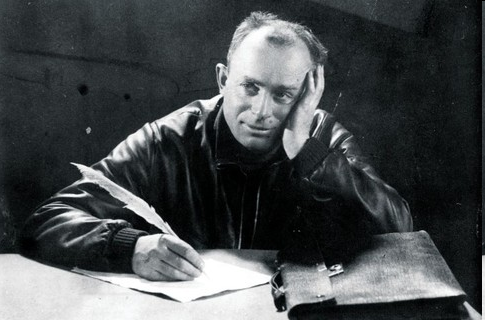 «Мисливські усмішки» — одна з найвідоміших збірок Остапа Вишні
Твори:
"Демократичні реформи Денікіна (Фейлетон. Матеріалом для конституції бути не може) (1919)
Чухраїнці (1926)
Зенітка(1944)
Як варити і їсти суп із дикої качки (1945)
Дикий кабан, або вепр (1946)
У ніч під Новий Рік (1950)
Фазани (1952)
Отак і пишу (1954)
Перший диктант (1955)
Сом
Арешт під час геноциду 1932—1933
1933 р.- популярний письменник був звинувачений в контрреволюційній діяльності й тероризмі
 
1943 – Звільнений, як хвора людина і повернувся до літературної праці
Остап Вишня з дружиною Варварою Маслюченко
Післявоєнний період
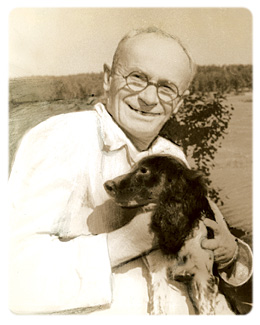 Перший твір після концтабору — «Зенітка».



Після закінчення Другої світової війни Остап Вишня також став членом редколегії журналу «Перець» і активним його співпрацівником.
Завершення шляху
У 1955 році реабілітований владою СРСР

Помер Остап Вишня - 28 вересня 1956 року . Похований на Байковому кладовищі.
Умираючи, кажу вам усім: ніколи не сміявся без любові до вас усіх, до сонця, до вітру, до зеленого листу!Остап Вишня